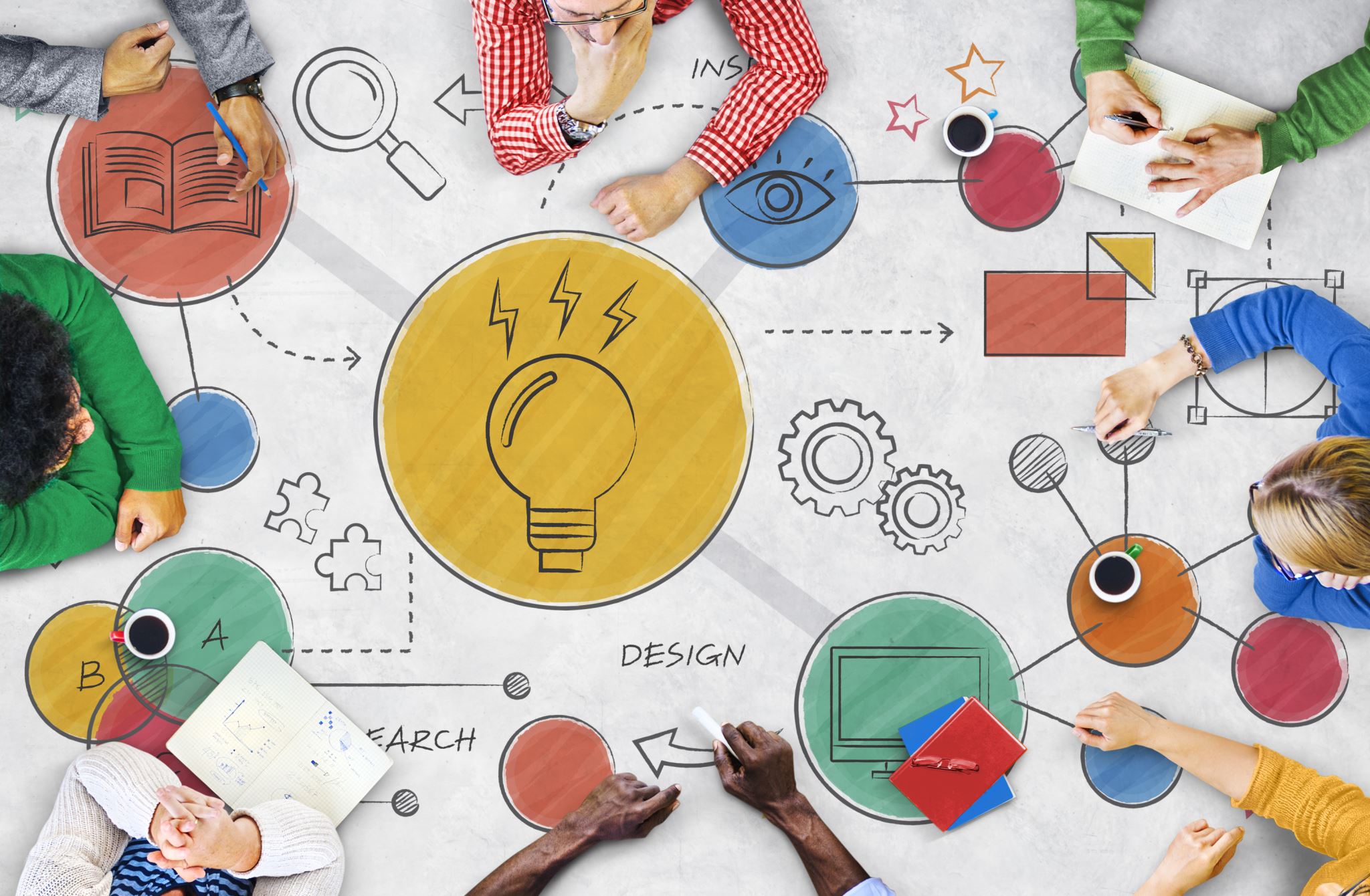 Sociální inovace – část III
Petra Krejčí
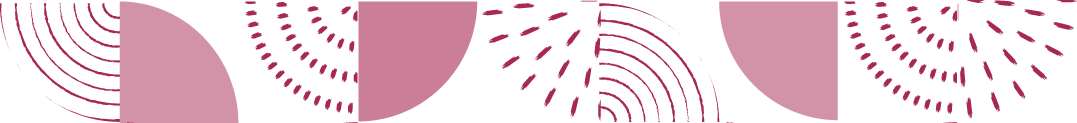 Cílem přednášky je:
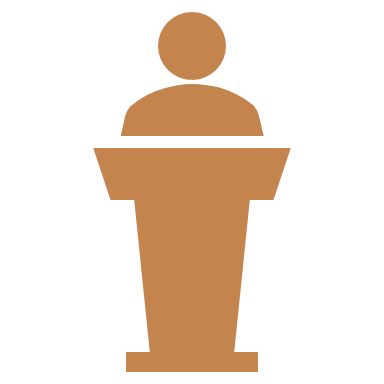 Cílem přednášky je seznámit studenty s teorií inovačních cyklů v oblasti sociálních inovací.
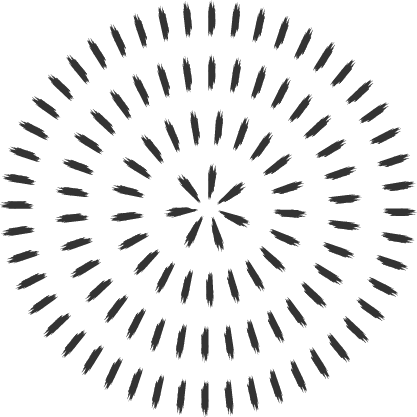 Inovační cyklus
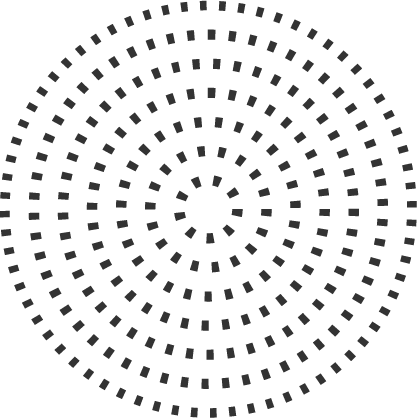 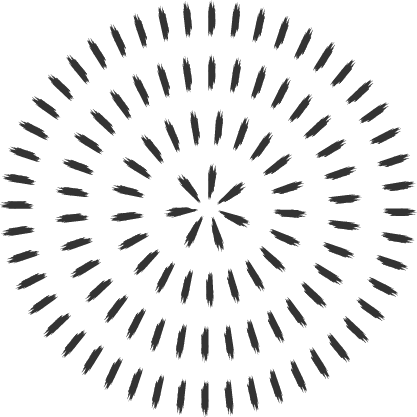 Inovační cyklus
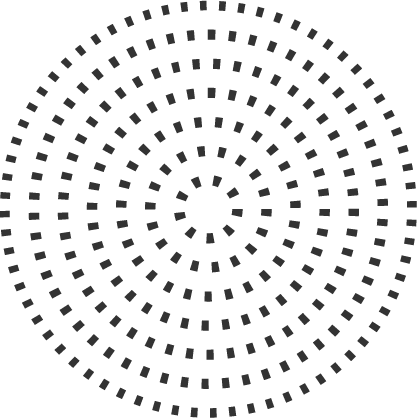 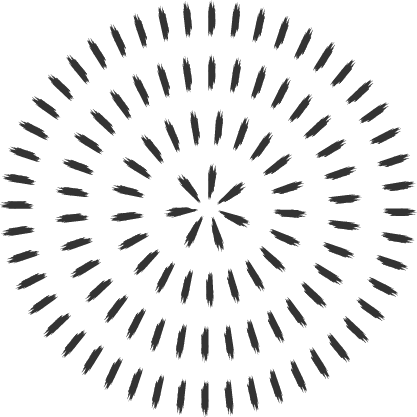 Inovační cyklus
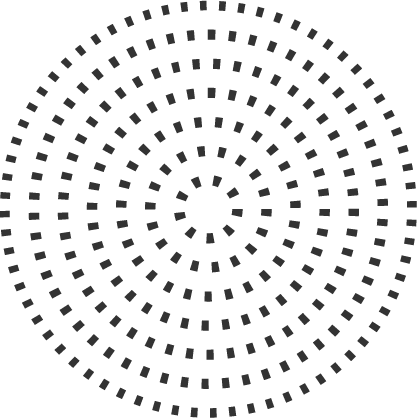 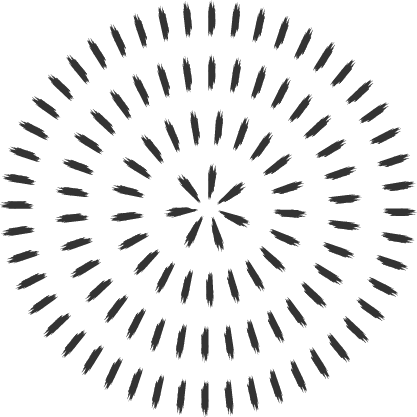 Standardní model jednotlivých fází inovačního procesu
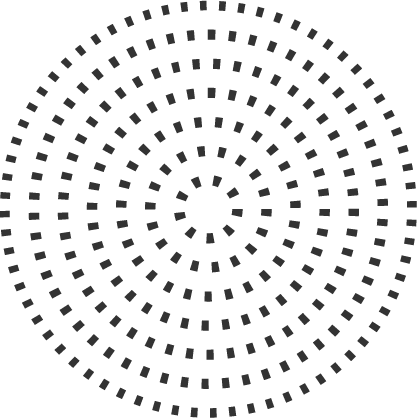 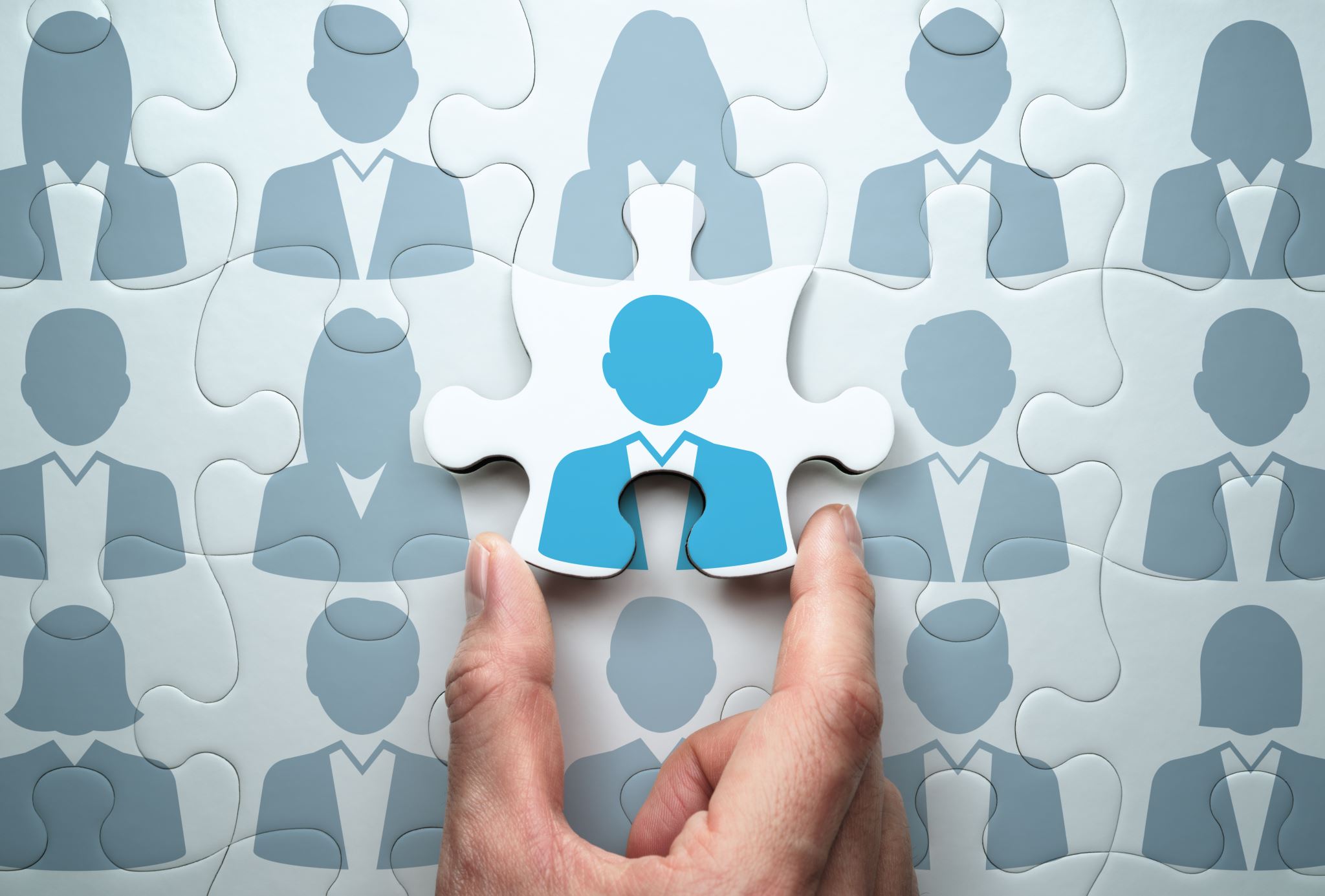 Mezi aspekty přizpůsobení modelu patří použití postupů managementu rizik a nastavení managementu inovací.
Management rizik je vhodný pro využití maximalizace příležitostí v oblasti inovačních řešení.
Inovační rizika se týkají neschopnosti nebo nemožnosti plnit inovační cíle či realizovat inovaci.
Managementem inovací se rozumí dohled nad inovačním procesem a identifikací a nad managementem rizik.
Standardní model jednotlivých fází inovačního procesu
Standardní model jednotlivých fází inovačního procesu
V managementu rizik je možné posuzovat přijatelnou rizikovost dle tří hledisek. 
Prvním hlediskem je klasifikace inovací, zahrnující: 
vylepšení stávajících procesů,
využití dostupných námětů, procesů nebo produktů v nových oblastech a 
radikální změnu produktu nebo služby a trhu.
Druhým hlediskem jsou faktory rizikovosti, zahrnující:
kvality formulace problému, který chce inovace řešit,
úspěšnost podobných inovací využitých jinde,
kvality plánu dalšího vývoje inovačního námětu a 
dostupnost odhadu potenciálních užitků a jejich relace k nákladům vývoje.
Standardní model jednotlivých fází inovačního procesu
Třetím hlediskem jsou dodatečné postupy, zahrnující:
angažování stakeholderů a komunity,
použití modelů, pilotů a prototypů a
testování námětů na malém vzorku populace.    
Hledisko dodatečných postupů je využíváno při zvyšování rizikovosti, při nízkém riziku se běžně nevyužívá. 
Pro zjištění míry rizika se využívá takzvaná matice inovačního rizika.
Matice obsahuje celkem 6 otázek ve dvou kategoriích, které by měli být zodpovězeny.
Standardní model jednotlivých fází inovačního procesu
Standardní model jednotlivých fází inovačního procesu
Dynamika sociálních inovací
Dynamika sociálních inovací
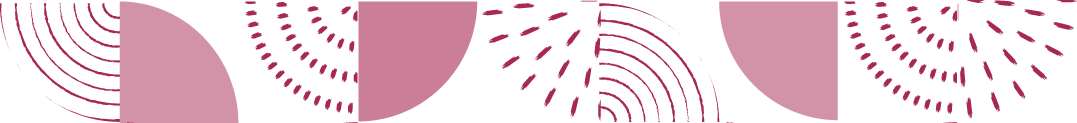 Dynamika sociálních inovací
Dynamika sociálních inovací
Inovace podle typu fází
U inovace podle typu fází je šest typů fází sociálních inovací. 
S každou fází se pojí nástroje, metody a strategie sociálních inovací. 
K těmto šesti typům fází patří:
podněty a inspirace (prompts),
návrhy a nápady (proposals),
prototypizace a piloty (prototypes),
realizace a udržení (sustaining),
rozvoj a šíření (scaling) a 
systémová změna (systemic change).
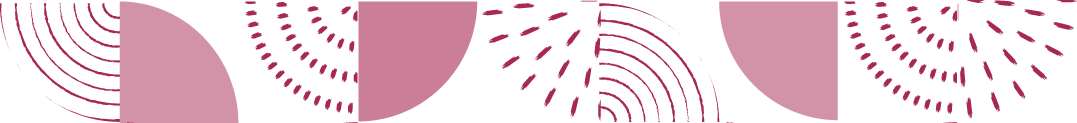 Inovace podle typu fází
Inovace podle typu fází
Podněty a inspirace (prompts) jsou první krokem k realizaci sociální inovace. 
Vše začíná identifikací problému a jeho příčiny. 
Návrhy a nápady (proposals) jsou častokrát předávání specializovaným institucím. 
Institucemi mohou být některé typy animátorů inovací, jako jsou například designové laboratoře.
Prototypizace a piloty (prototypes) jsou u dobrých nápadů jak si zkusit, zda je sociální inovace vůbec možná.
Jedná se o testování v praxi.
Inovace podle typu fází
Realizace a udržení (sustaining) nastává po fázi testování a pilotů, vzhledem k tomu se do této fáze dostává jen malá část nápadů, které předešlou část přežily. 
Zde dochází k rozvoji ekonomického modelu, který bude aplikování na nápad. 
Rozvoj a šíření (scaling) nemusí být vždy stejný a u sociálních inovací může být nepředvídatelný. 
V oblasti rozvoje a šíření sociálních inovací hraje silnou roli poptávka veřejného sektoru.
Systémová změna (systemic change) je konečnou fází a cílem sociální inovace. 
Jedná se o kompletní změnu ekonomických toků.
Inovace podle typu fází
Všechny inovační cykly mají svůj smysl a jsou vhodné pro určitý typ sociální inovace. 
Vždy je třeba si uvědomit, že každá sociální inovace je jiná. 
Díky tomu je třeba dbát na správný výběr životního cyklu.
Všechny sociální inovace není možné znovu využít ve stejné formě nebo je veřejně šířit. 
Je třeba brát v úvahu její povahu a také budoucí postavení na trhu ve vztahu k nabídce a poptávce.
Shrnutí přednášky
Inovační cyklu je u sociálních inovací podobný inovačním cyklu u běžných inovací. 
Inovační cyklus má různé podoby. 
Standardní model jednotlivých fází inovačního procesu obsahuje tři hlediska a čtyři fáze. 
Dynamika sociálních inovací obsahuje čtyři fáze a čtyři pasti, ve kterých může sociální inovace uvíznout.
Inovace podle typu fází obsahuje šest na sebe navazujících typů fází.